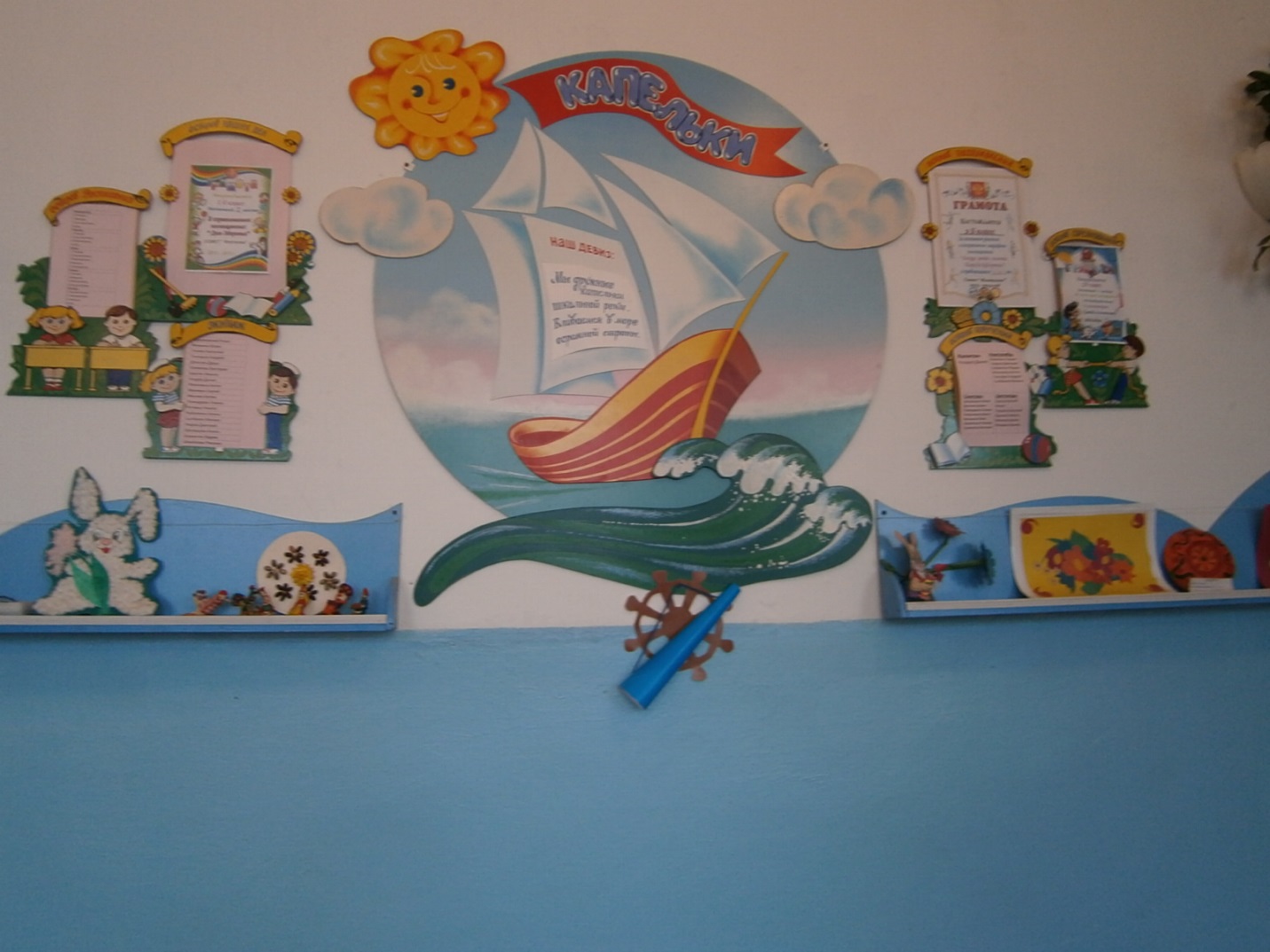 Экипаж 2б класса  « Капельки»                                 был образован       1 сентября 2012 годаЖивём и работаем под девизом:                             Мы дружные капельки  школьной  реки     Вливаемся в море огромной страныКапитан экипажа- Кладов ДанилВ экипаже три группы: « Книголюбы» ,               « Санитары»   ,  « Игровики».В каждой группе по пять человек. Поручения в течении учебного года меняются. один раз в четверть.
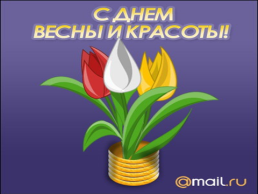 Весело и интересно прошёл первый праздник для девочек « Наши девочки самые лучшие»                                      
Мальчики подготовили для девочек презентацию, поздравления в стихах и придумали сувениры. Девочки с большим желание выполняли все задания конкурсов . В результате победила дружба. Наши прекрасные юные участницы остались довольны. Всем на празднике было весело и интересно.
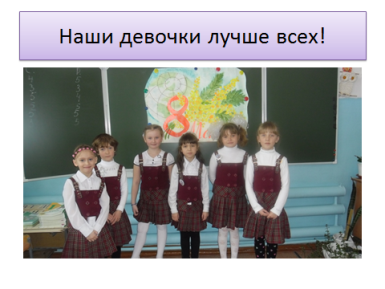 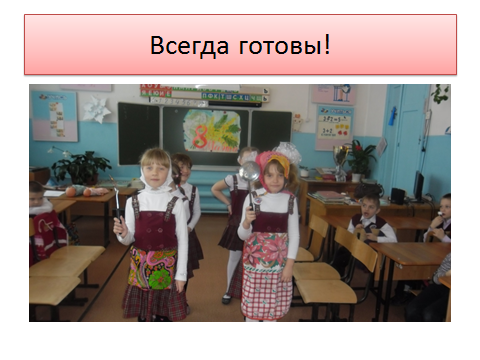 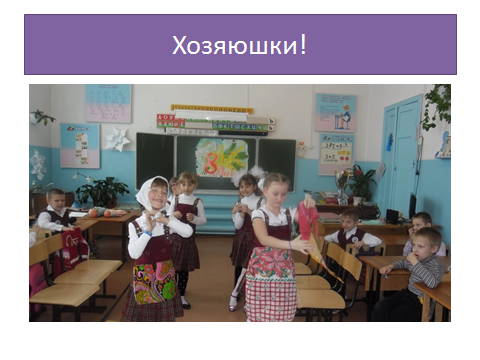 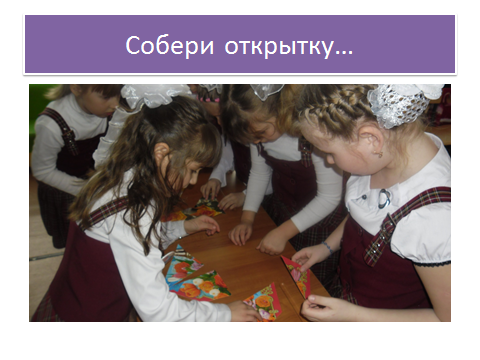 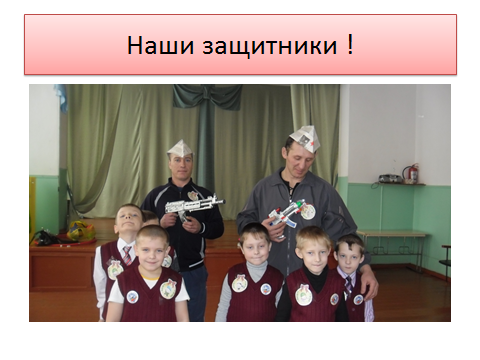 С большим успехом в классе совместно с родителями провели спортивные соревнования , посвящённые « Дню защитника Отечества»
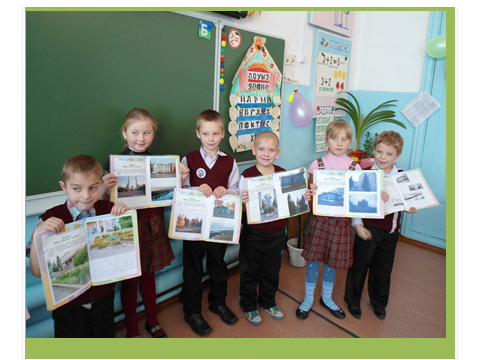 В классе ребята с удовольствием участвуют в проектах « Моя малая родина село Усть_Чарышская Пристань»
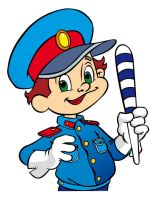 Не забываем о правилах поведения не только в школе , но и на улице. Для того чтобы проверить свои знания по правилам дорожного движения в параллели провели КВН   « Правила дорожные знать каждому положено»
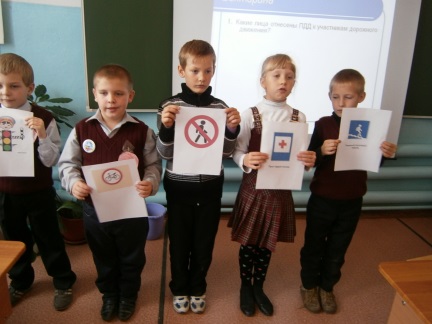 Зрители тоже не скучали